Evidence and Elaboration
Building Support for your Claim
So, let’s talk about the WRITING FSA
The real test is in a few short weeks!  You have come a LONG WAY and I am very proud of each of you!

BUT!  There is still a lot of work to do to make sure you will do your best on the test!  Based on the results from the 3rd FPMA, we need to practice:

Not using personal pronouns
Creating clear and precise claims/controlling ideas
Using a variety of different kinds of evidence
ELABORATING on cited evidence and CONNECTING it to your claim/controlling idea
Creating clear conclusions
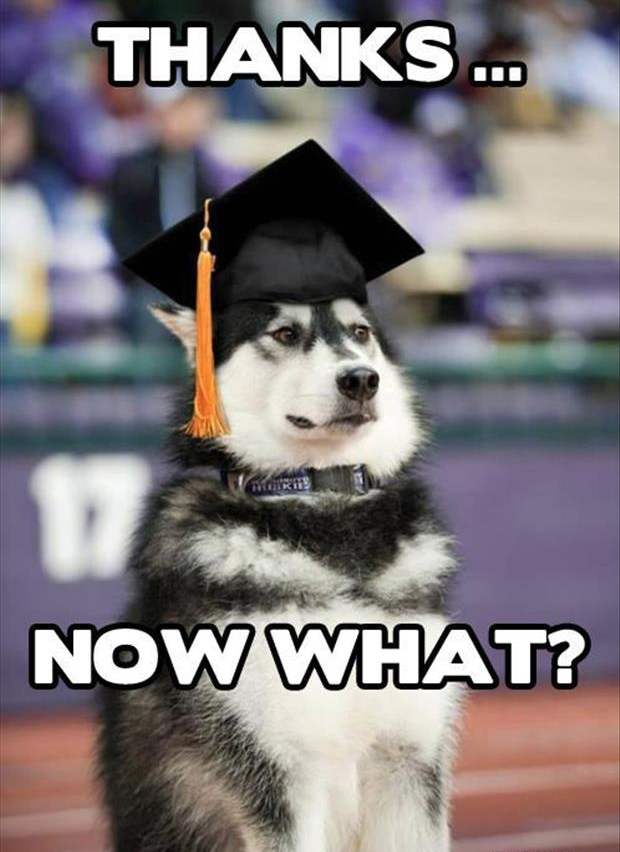 NO Personal Pronouns!
But how can I say my opinion without using
I … ME … YOU … MY … MINE????
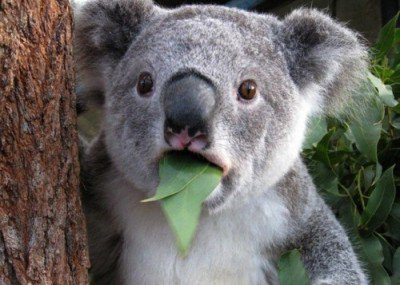 Say the same idea, but take out the pronoun!
Types of Evidence-Based Elaboration
Types of Evidence-Based Elaboration
Practice, Practice, Practice! YOUR TASK:
Select TWO pieces of evidence below and practice your elaborative techniques. (You may change the wording, the signal phrase, or the transition into the evidence provided if needed.)
According to Howard Gold, a survey conducted by the Brookings Institution revealed that the American dream was “harder to achieve.”
“AAA estimated it would cost $11,039 a year to own one four-wheel-drive sport-utility vehicle” (Source 2).
“Only 16 million U.S. households – around 1 in 8 – earned that much in 2013, according to the U.S. Census Bureau” (Source 2).
A graphic in “Price Tag for the American Dream” reveals that the costly amount for all for the average “extras” like family vacations, entertainment, and restaurants totals $17,009.
PEEL It!
P: point!  Your claim/controlling idea
E: evidence!  What evidence BEST supports your point?
EL: elaboration!  Explain WHY your evidence BEST supports your point.
Example of how to PEEL
This is an argumentative prompt: Take a position on whether or not you believe that the American Dream is achievable by all Americans based on the evidence provided by the texts we read in class.
Now, to the Body Paragraph…
Writing Essentials:
Transitional Devices
WAITED words
AAAWWUBBIS words
Address the COUNTER CLAIM (as a transition, and sporadically throughout…)
Text-Based Evidence
Proper Citation / Text Reference / Parenthetical Citation 
(source #, author’s name, title, etc.)
Elaboration
Appropriate Style, Objective Tone, and Vocabulary
Varied Sentence Structures (simple, complex / short, long)
Practice, Practice, Practice! YOUR TASK:
Draft a written version of your body paragraph for the “American Dream: Dead or Alive” prompt. (You should already have your introductory paragraph completed.)
PROMPT: Take the stance that the American Dream is NOT achievable, using evidence to support your claim from “The Price Tag of the American Dream,” while refuting the counter claim presented in “Sharing the American Dream.”
After finishing your written draft, upload to the designated Padlet page.